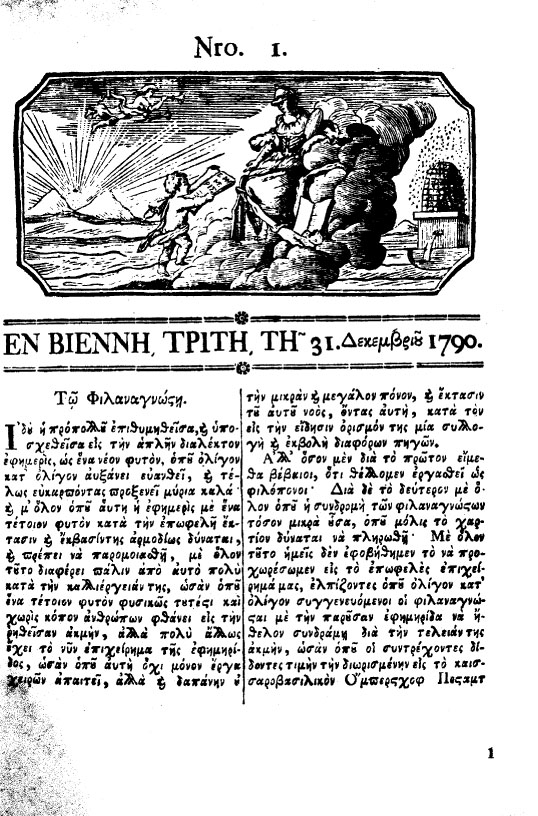 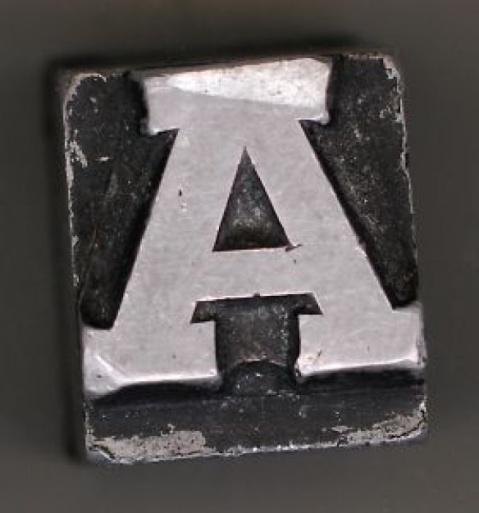 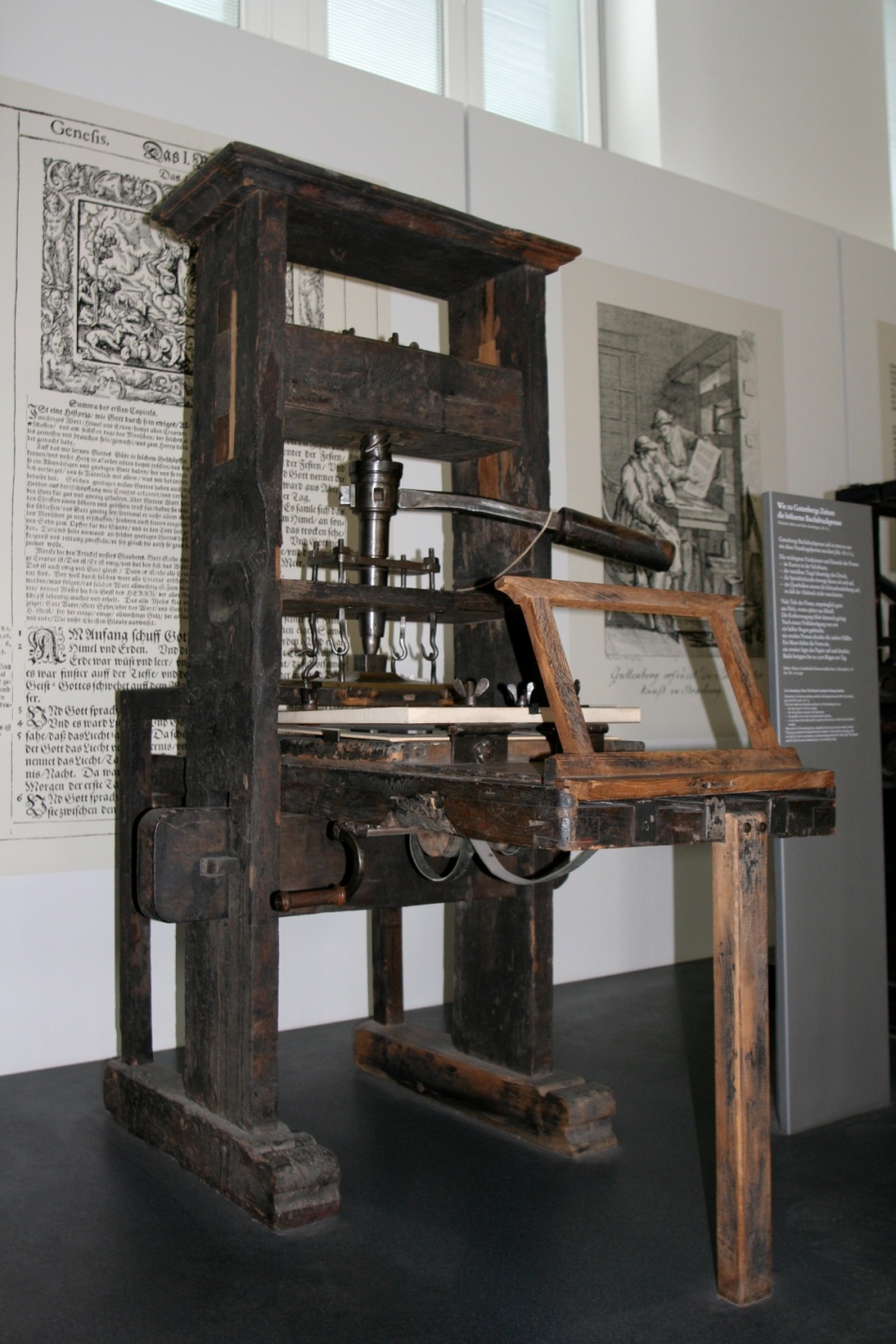 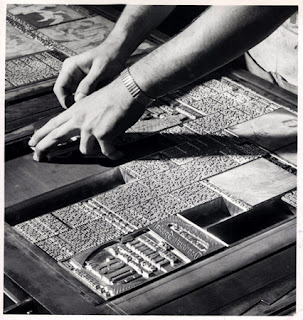 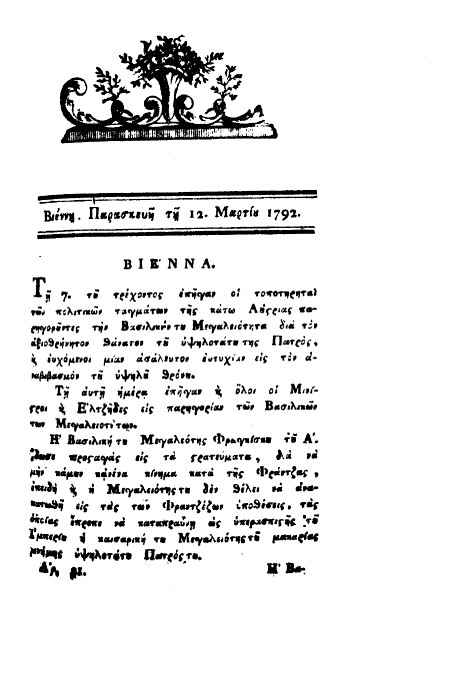 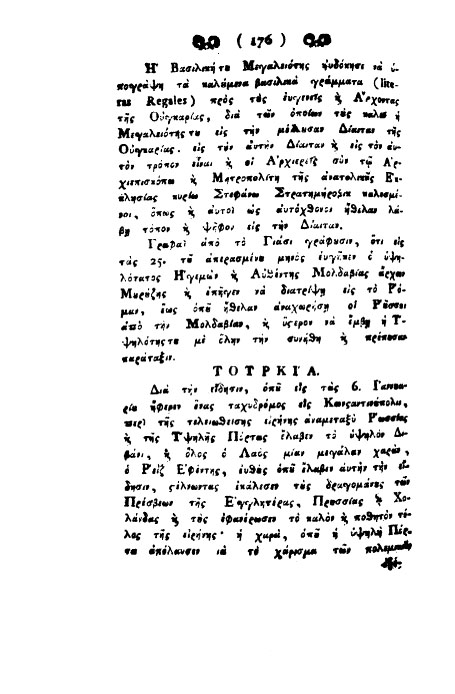 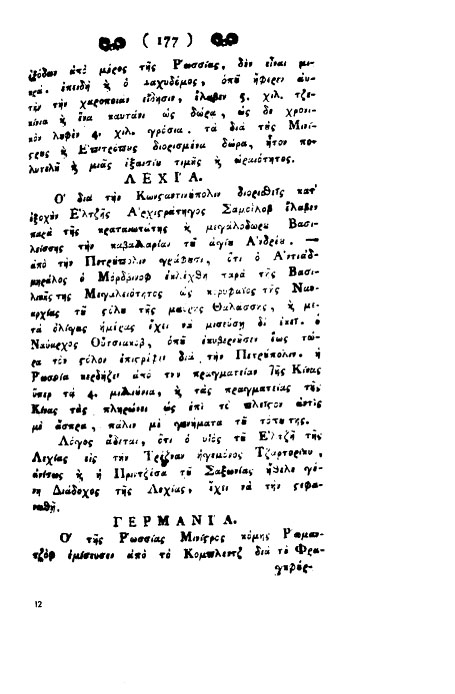 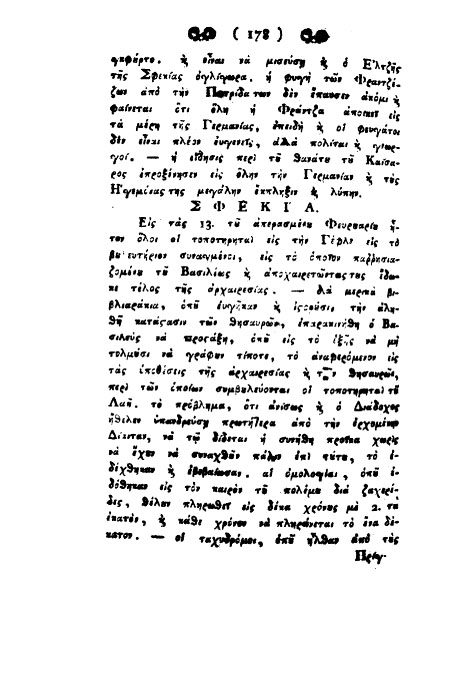 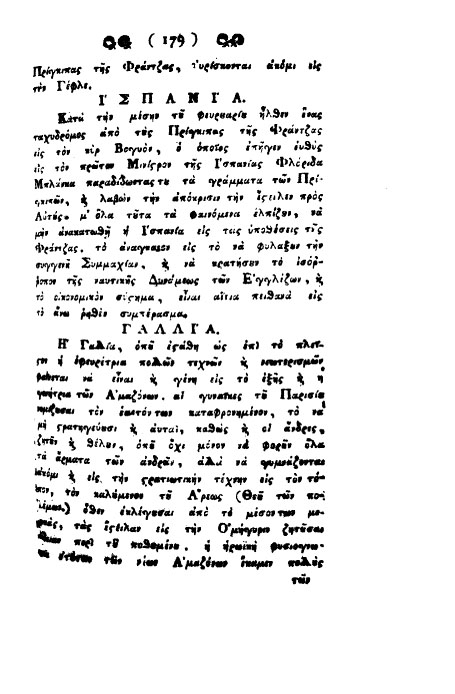 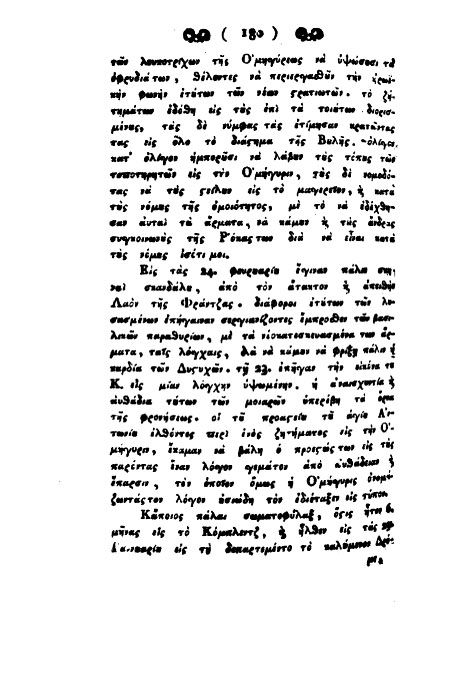 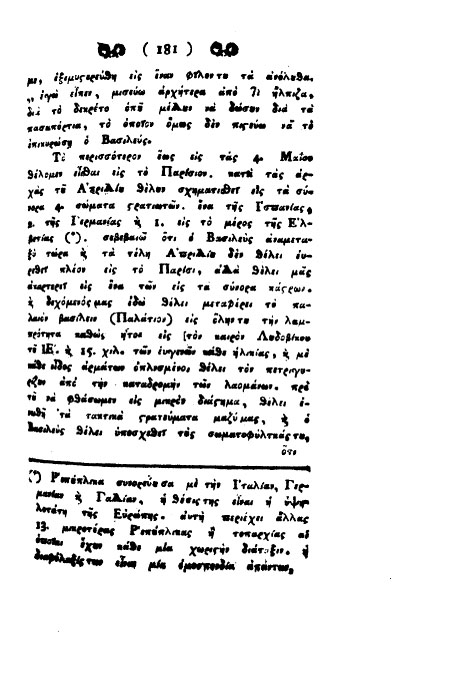 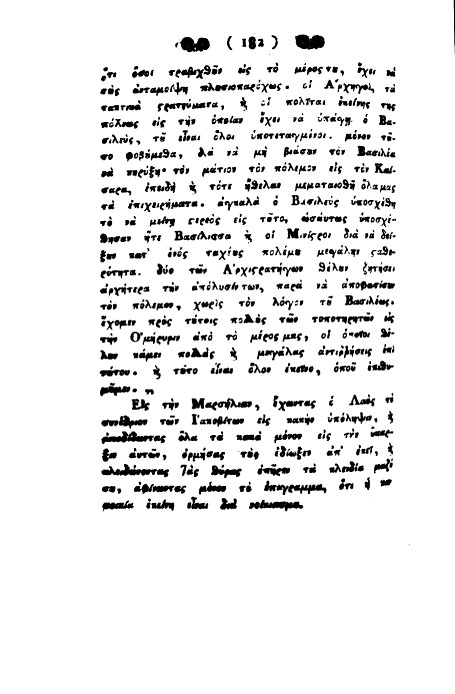 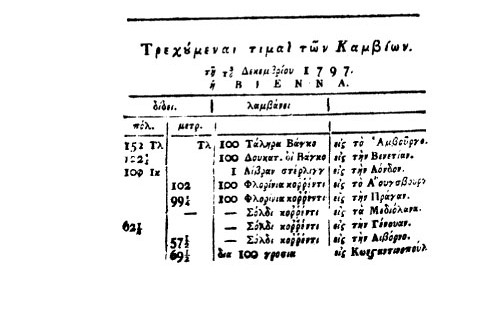 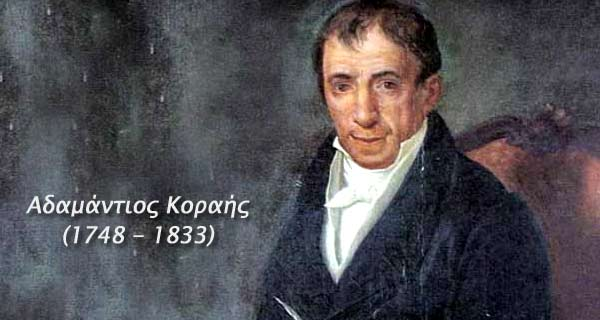 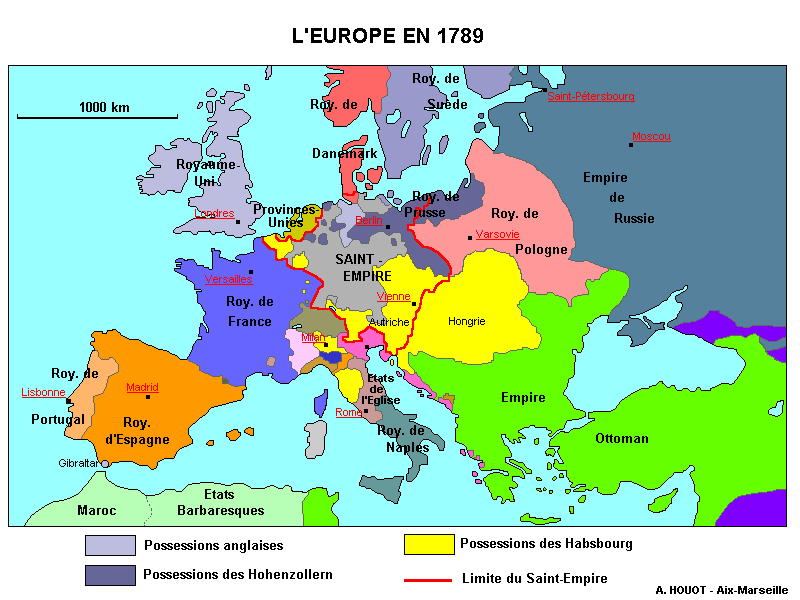 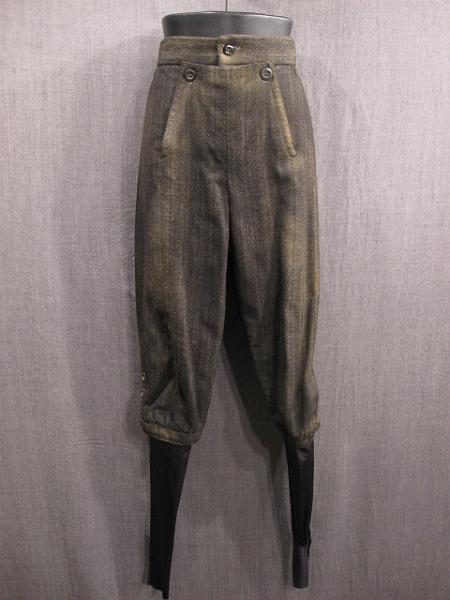 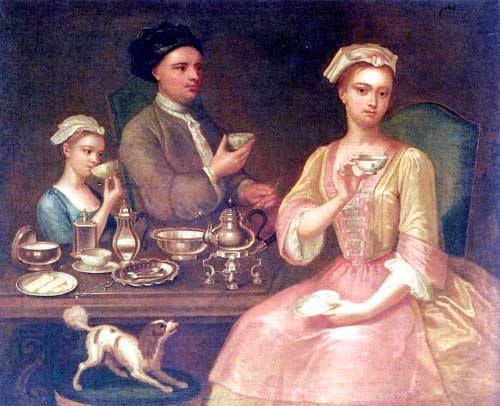 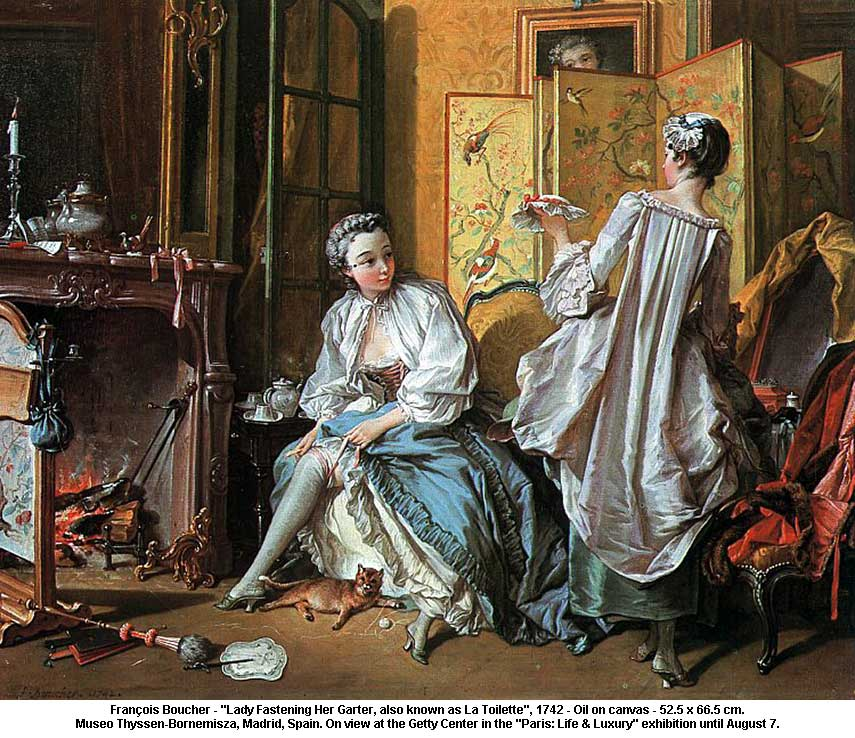 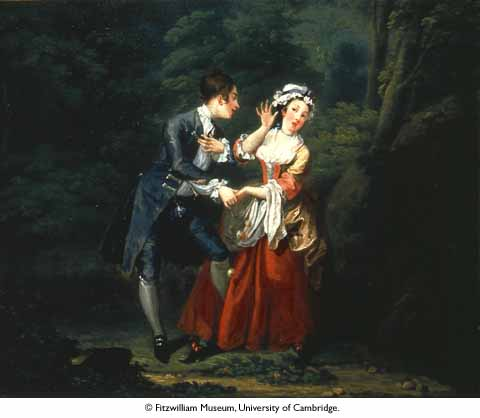 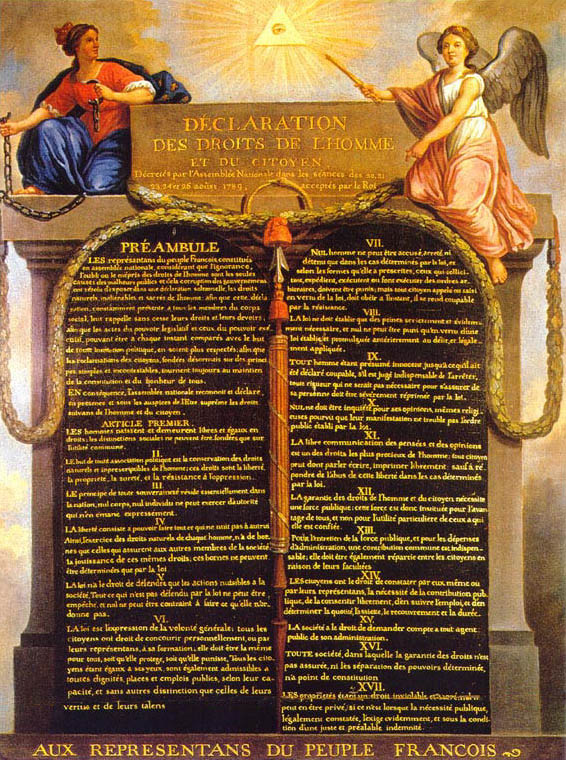 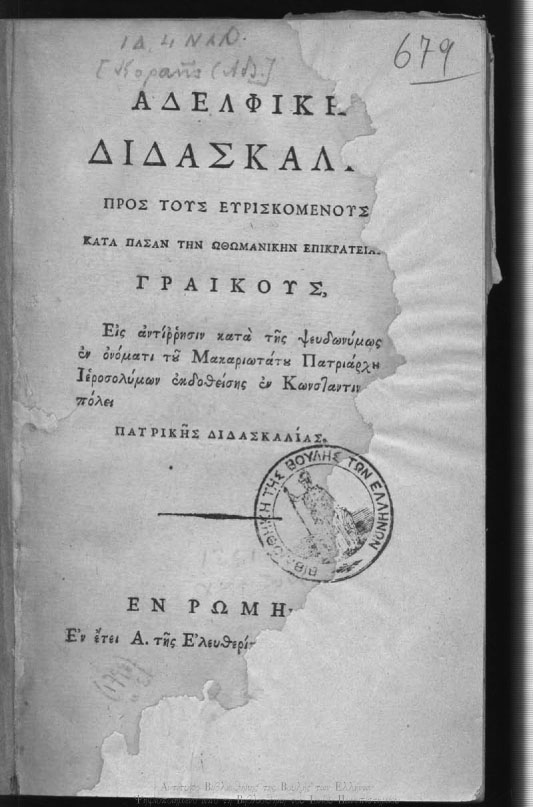 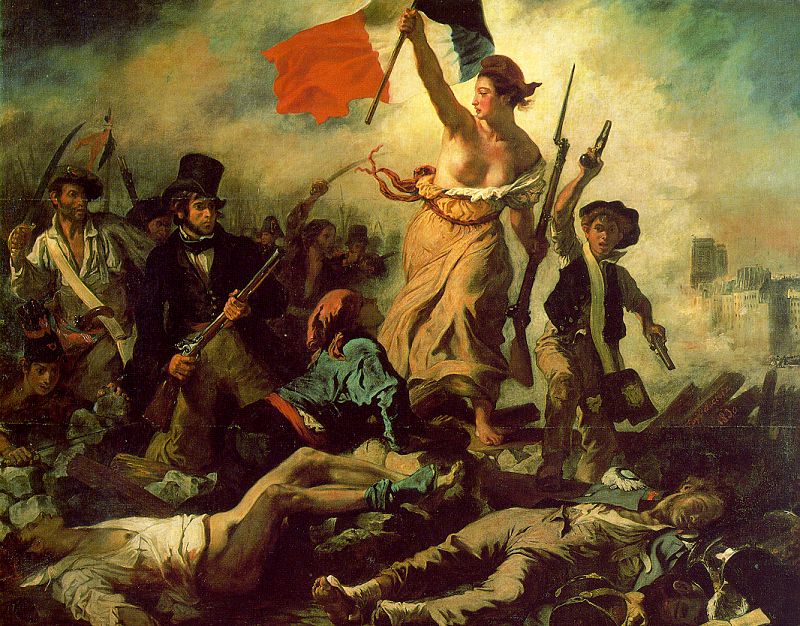 Σηκωθείτε παιδιά της ΠατρίδαςΗ μέρα της δόξας έφθασεΕνάντια της τυραννίας μαςΤο ματωμένο λάβαρο υψώθηκεΑκούστε τον ήχο στα λιβάδιαΤο ουρλιαχτό αυτών των φοβερών στρατιωτώνΈρχονται ανάμεσά μαςΝα κόψουν τους λαιμούς των γιων και των συζύγων σας.
Στα όπλα πολίτεςΣχηματίστε τα τάγματά σαςΠροελάστε, προελάστεΑφήστε το μολυσμένο αίμαΝα ποτίσει τα αυλάκια στα χωράφια μας
Ιερή αγάπη για την ΠατρίδαΟδήγησε και στήριξε τα εκδικητικά μας όπλα.Ελευθερία, λατρευτή ΕλευθερίαΜπες στον αγώνα με τους υπερασπιστές σουΚάτω από τις σημαίες μας, άσε τη νίκηνα σπεύσει σε σένα, ρωμαλέα δύναμηΈτσι ώστε στο θάνατο οι εχθροί σου 
Να δουν το θρίαμβό σου και τη δόξα μας.
Στα όπλα πολίτεςΣχηματίστε τα τάγματά σαςΠροελάστε, προελάστε